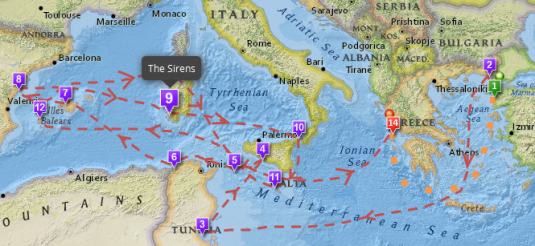 ¡NOS VAMOS DE VIAJE!

TIRA EL DADO PARA ELEGIR TU 
MEDIO DE TRANSPORTE
TIRA EL DADO
A.Eiroa